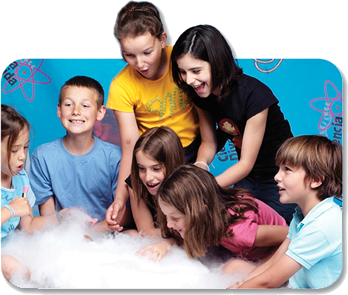 Software
Educativo
“Los seres humanos no se hacen en el silencio, sino en la palabra, en el trabajo, en la acción, y en la reflexión“

Paulo Freire
Pensamiento del día : 
Lo que no me destruye, me fortalece.
El camino a la felicidad no es recto... Existen curvas llamadas equivocaciones... Existen semáforos llamados amigos... Luces de precaución llamadas familia... y todo se logra si tienes: Una llanta de repuesto llamada decisión... Un potente motor llamado amor... Un buen seguro llamado fe... Abundante combustible llamado paciencia... Pero sobre todo un experto conductor llamado Dios.
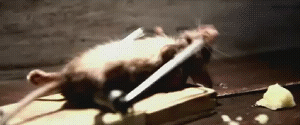 Qué idea tienes sobre Software Educativo?
Definición
Software educativo es el programa de computadora destinado a la enseñanza y el aprendizaje autónomo y que, además, permite el desarrollo de ciertas habilidades cognitivas.
Software Educativo
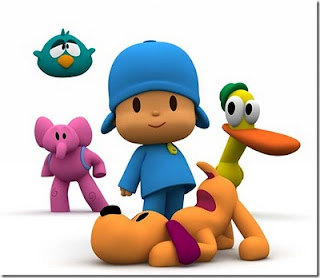 Ejemplo de Software EducativoOnline
http://genmagic.org/lengua3/alrev1.swf
ACTIVIDAD
Sopa de Letras.
Gracias 
por su atención…
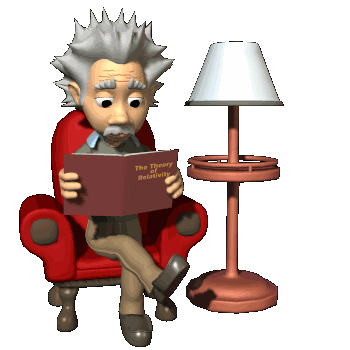 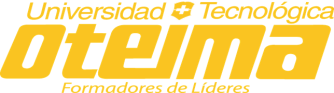